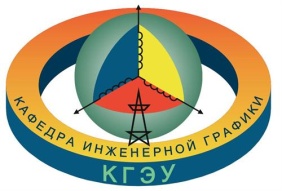 Инженерное геометрическое моделирование
ИЗОБРАЖЕНИЯ – ВИДЫ, РАЗРЕЗЫ, СЕЧЕНИЯ
ГОСТ 2.305-2008
Инженерное геометрическое моделирование
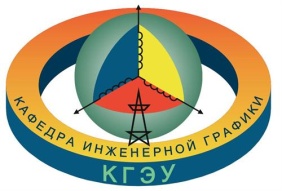 ГОСТ 2.305-2008  Изображения – виды, разрезы, сечения
СЕЧЕНИЕ
Сечение предмета (сечение): Ортогональная проекция фигуры, получающейся в одной или нескольких секущих плоскостях или поверхностях при мысленном рассечении проецируемого предмета.
На сечении показывается только то, что получается непосредственно в секущей плоскости.
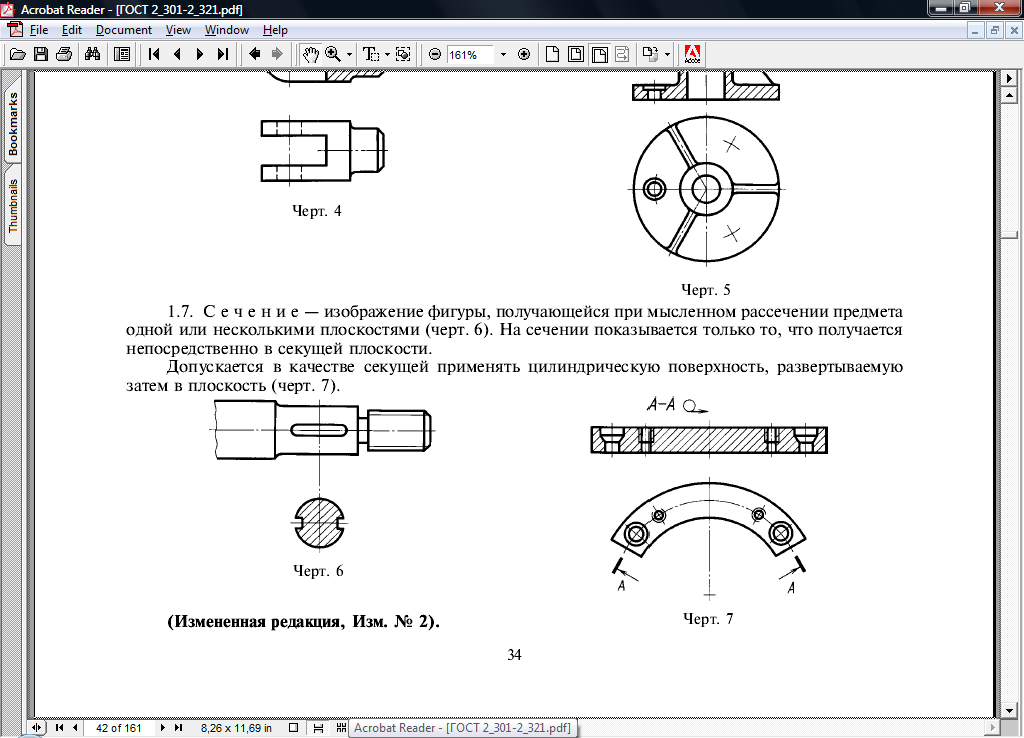 Инженерное геометрическое моделирование
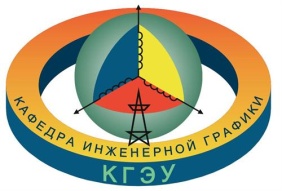 ГОСТ 2.305-2008  Изображения – виды, разрезы, сечения
СЕЧЕНИЕ
Сечение предмета (сечение): Ортогональная проекция фигуры, получающейся в одной или нескольких секущих плоскостях или поверхностях при мысленном рассечении проецируемого предмета.
На сечении показывается только то, что получается непосредственно в секущей плоскости.
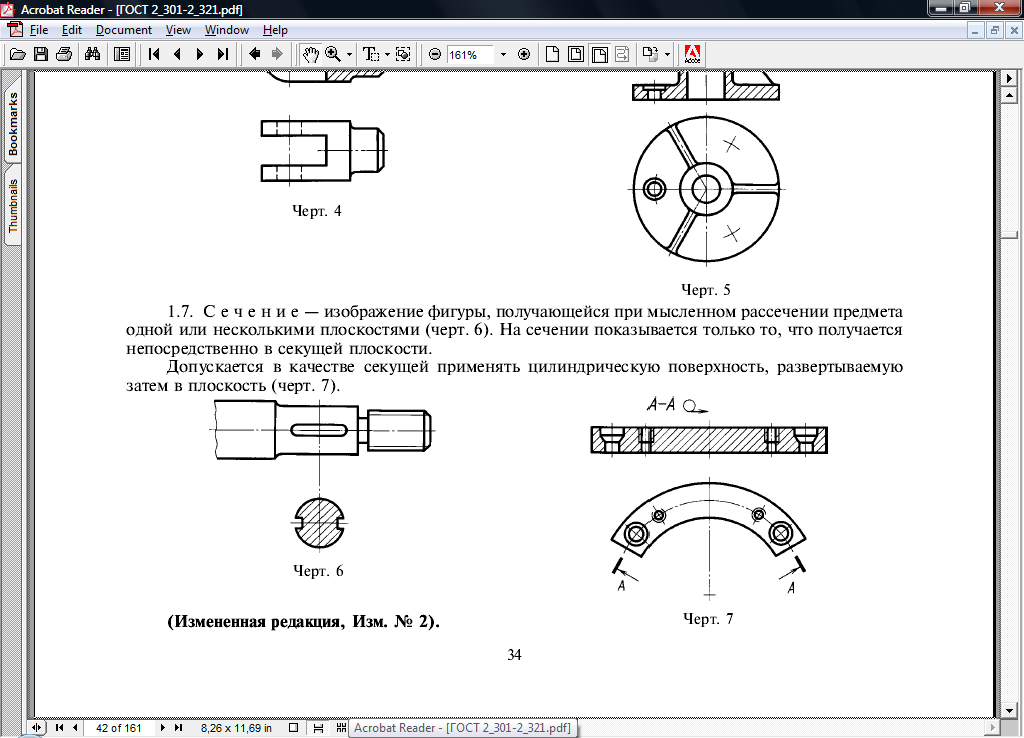 Инженерное геометрическое моделирование
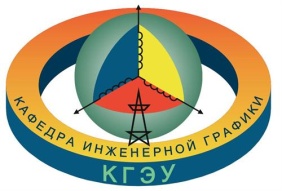 ГОСТ 2.305-2008  Изображения – виды, разрезы, сечения
СЕЧЕНИЕ
Допускается в качестве секущей применять цилиндрическую поверхность, развертываемую затем в плоскость.
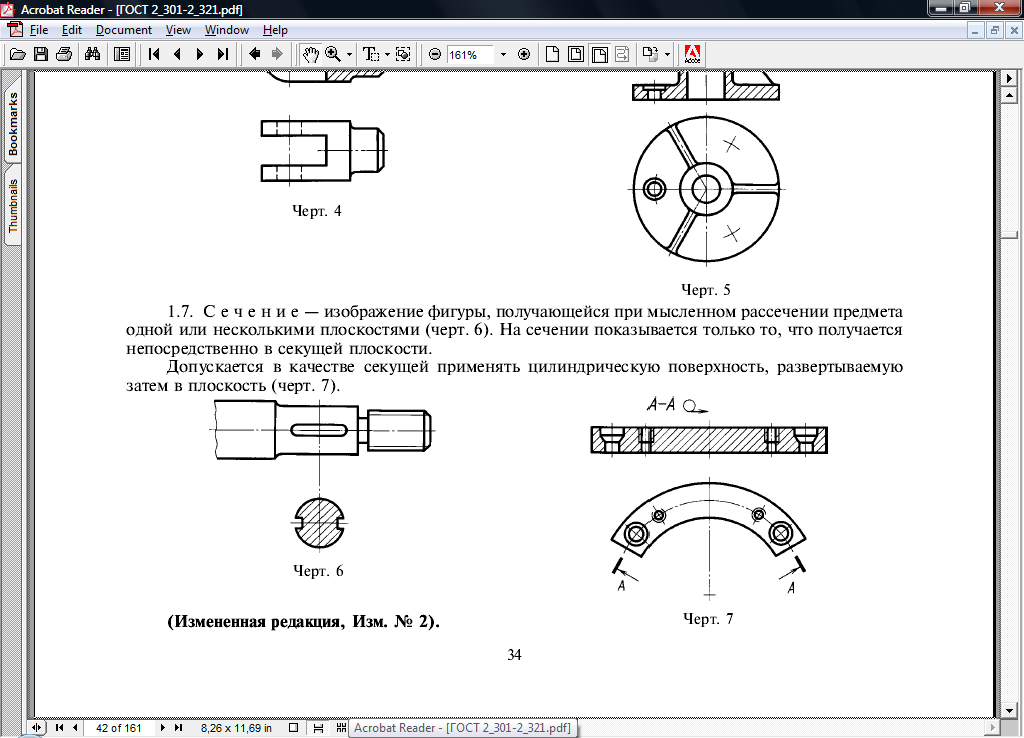 Инженерное геометрическое моделирование
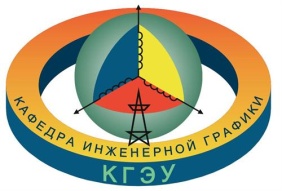 ГОСТ 2.305-2008  Изображения – виды, разрезы, сечения
СЕЧЕНИЕ
Сечения, не входящие в состав разреза, разделяют на вынесенные (черт. 1)  и наложенные (черт. 2).
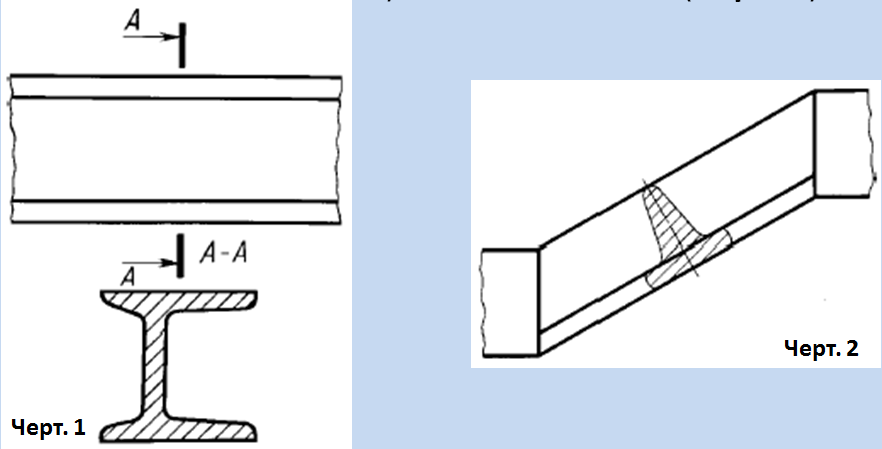 Инженерное геометрическое моделирование
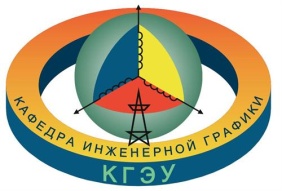 ГОСТ 2.305-2008  Изображения – виды, разрезы, сечения
СЕЧЕНИЕ
В электронных моделях применяют только наложенные сечения.
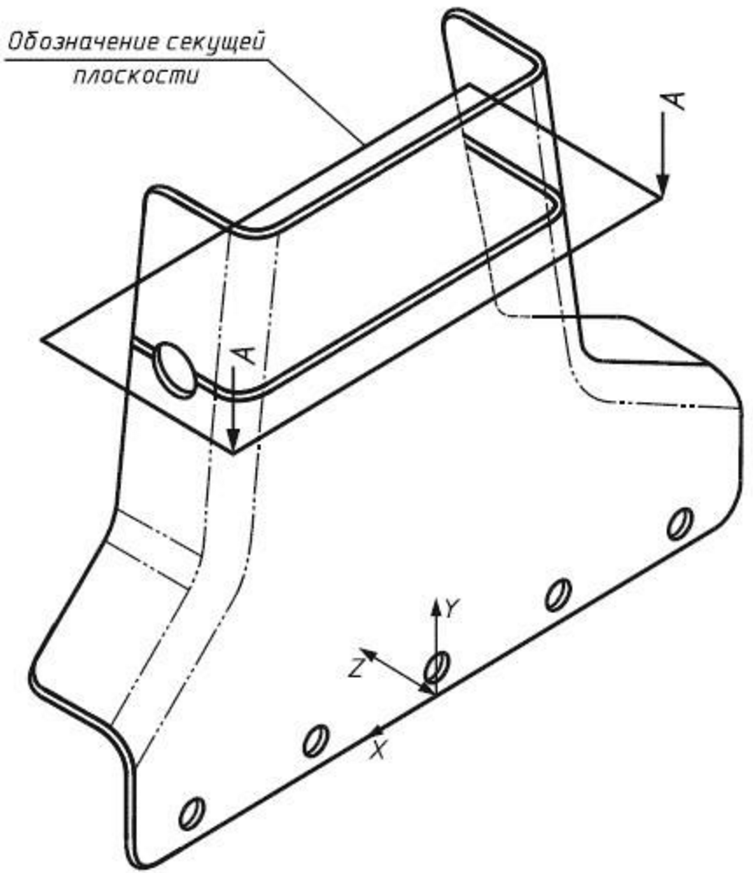 Инженерное геометрическое моделирование
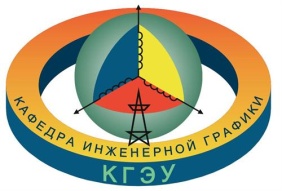 ГОСТ 2.305-2008  Изображения – виды, разрезы, сечения
СЕЧЕНИЕ
Вынесенные сечения являются предпочтительными и их допускается располагать в разрыве между частями одного и того вида.
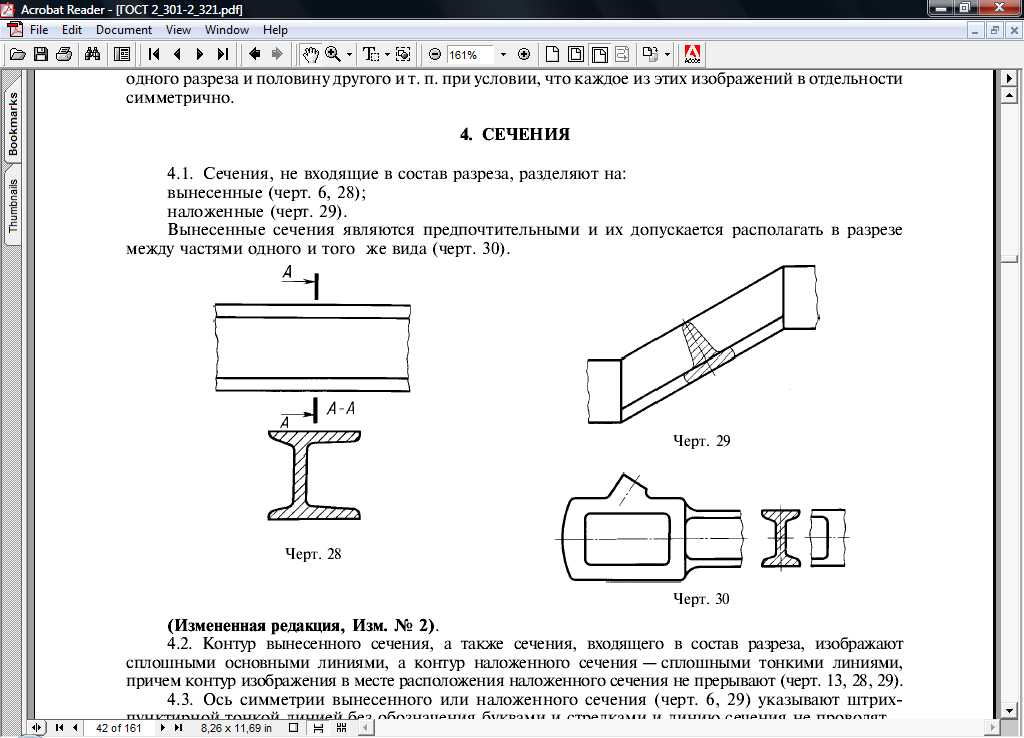 Инженерное геометрическое моделирование
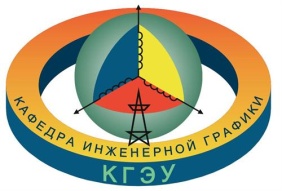 ГОСТ 2.305-2008  Изображения – виды, разрезы, сечения
СЕЧЕНИЕ Контур вынесенного сечения, а также сечения, входящего в состав разреза, изображают сплошными основными линиями, а контур наложенного сечения — сплошными тонкими линиями, причем контур изображения в месте расположения наложенного сечения не прерывают.
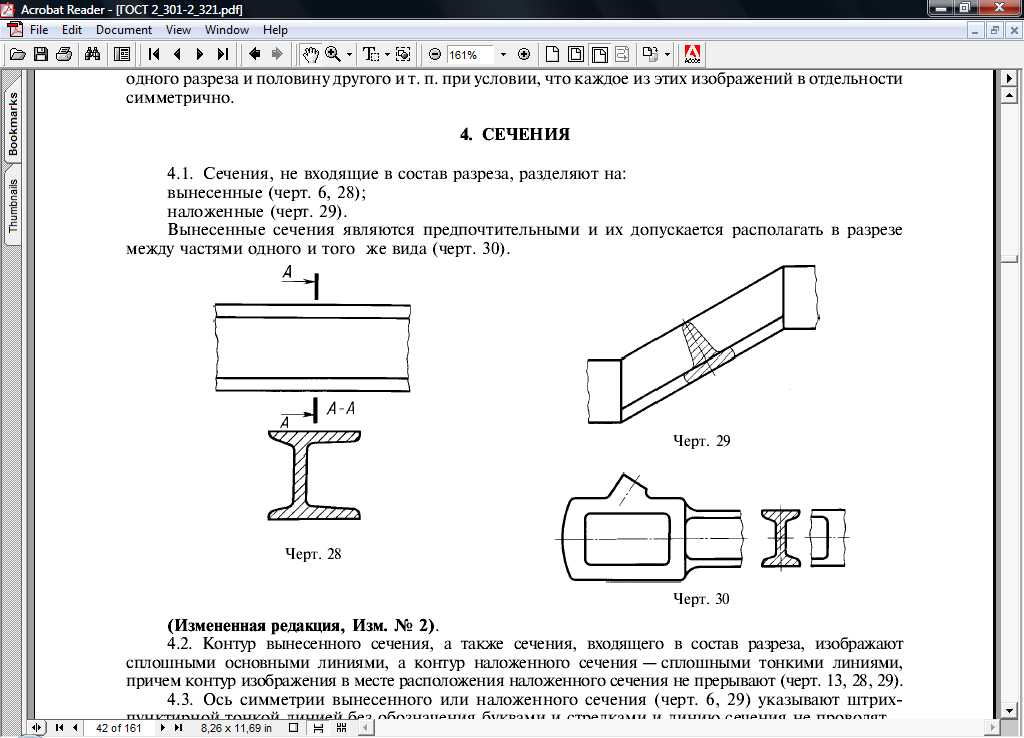 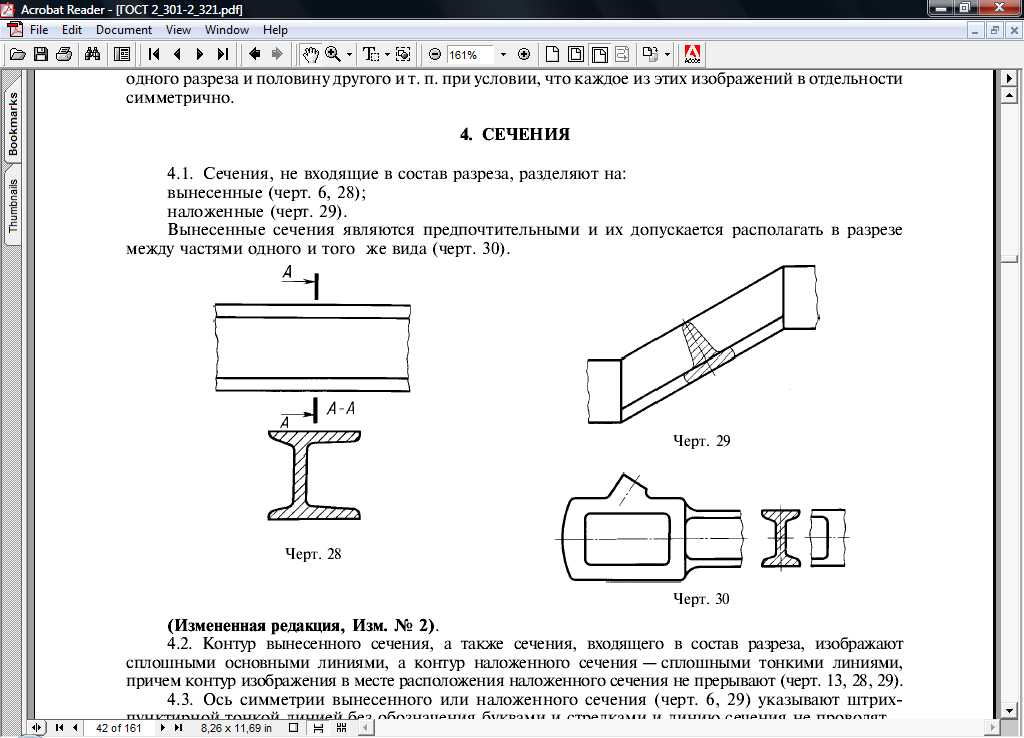 Инженерное геометрическое моделирование
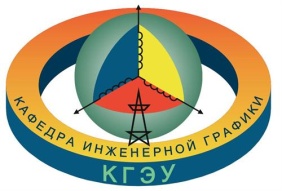 ГОСТ 2.305-2008  Изображения – виды, разрезы, сечения
СЕЧЕНИЕ 
Ось симметрии наложенного или вынесенного сечения указывают штрих-пунктирной тонкой линией без обозначения буквами и стрелками и линию сечения не проводят.
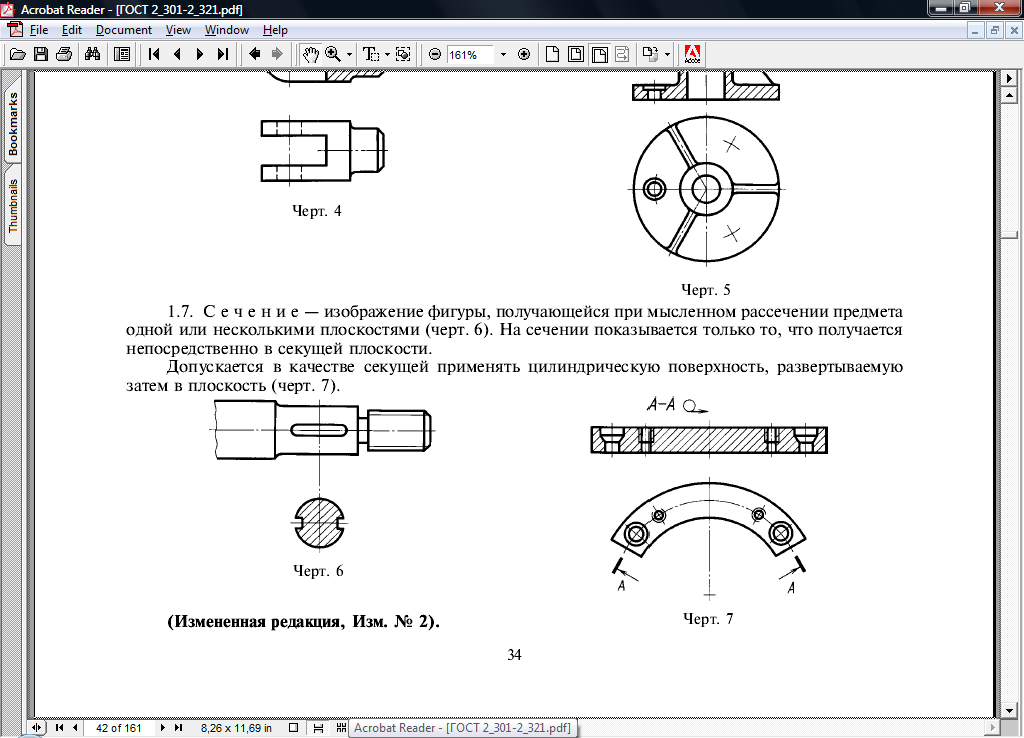 Инженерное геометрическое моделирование
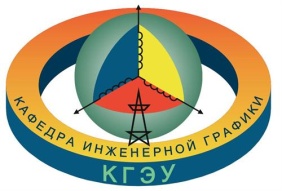 ГОСТ 2.305-2008  Изображения – виды, разрезы, сечения
СЕЧЕНИЕ 
Ось симметрии наложенного или вынесенного сечения указывают штрих-пунктирной тонкой линией без обозначения буквами и стрелками и линию сечения не проводят.
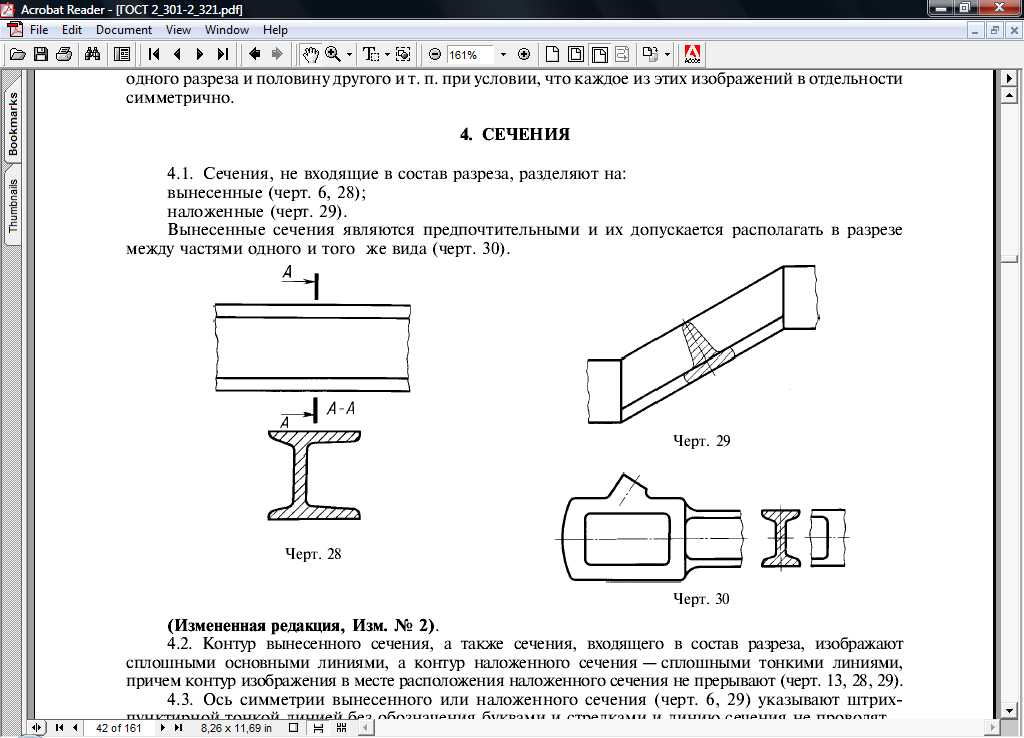 Инженерное геометрическое моделирование
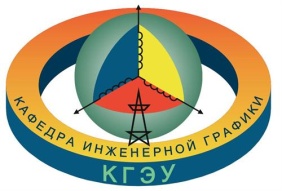 ГОСТ 2.305-2008  Изображения – виды, разрезы, сечения
СЕЧЕНИЕ 
В случаях, подобных указанному на чертеже, при симметричной фигуре сечения линию сечения не проводят.
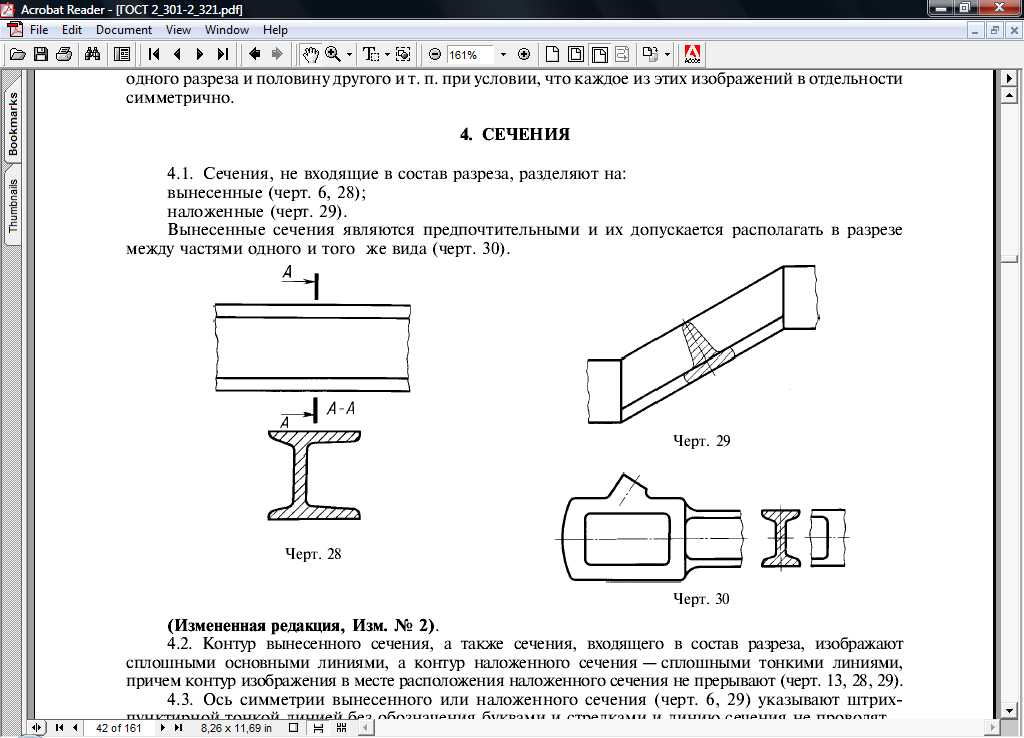 Инженерное геометрическое моделирование
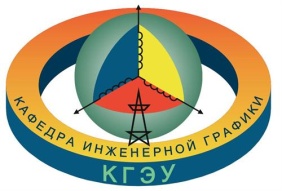 ГОСТ 2.305-2008  Изображения – виды, разрезы, сечения
СЕЧЕНИЕ 
В случаях, подобных указанному на чертеже, при симметричной фигуре сечения линию сечения не проводят.
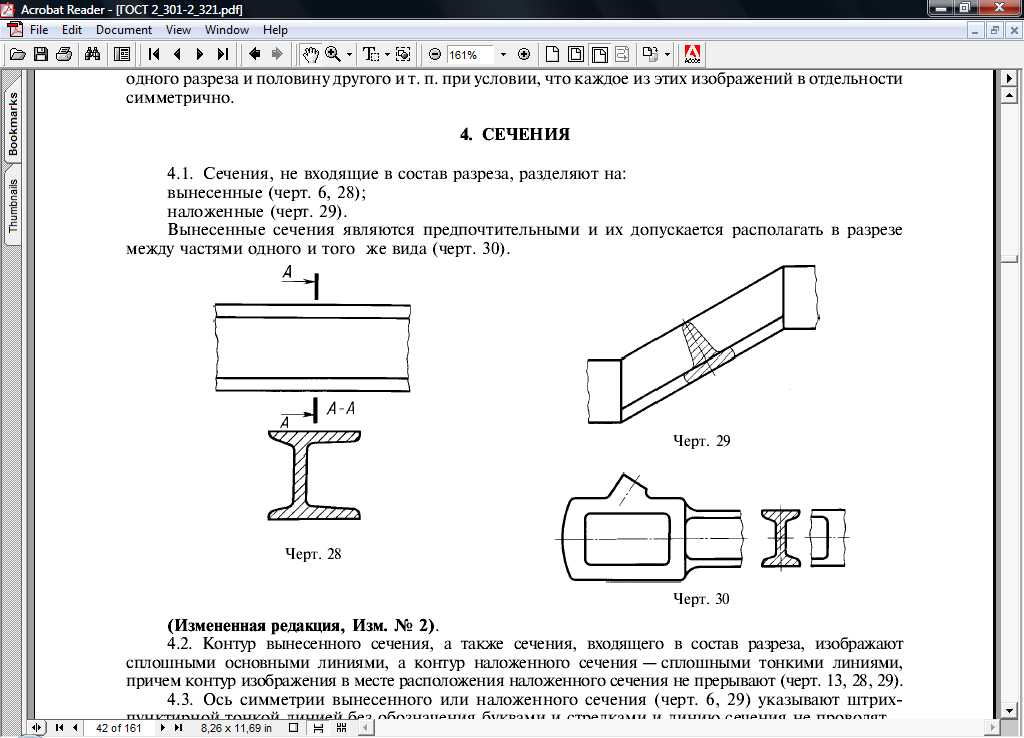 Инженерное геометрическое моделирование
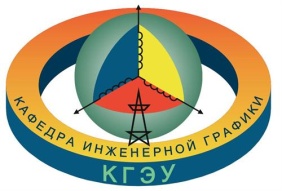 ГОСТ 2.305-2008  Изображения – виды, разрезы, сечения
СЕЧЕНИЕ 
Во всех остальных случаях 
для линии сечения применяют
 разомкнутую линию с 
указанием стрелками 
направления взгляда и 
обозначают ее одинаковыми
прописными буквами русского
алфавита. 
Сечение сопровождают 
надписью по типу «А-А» .
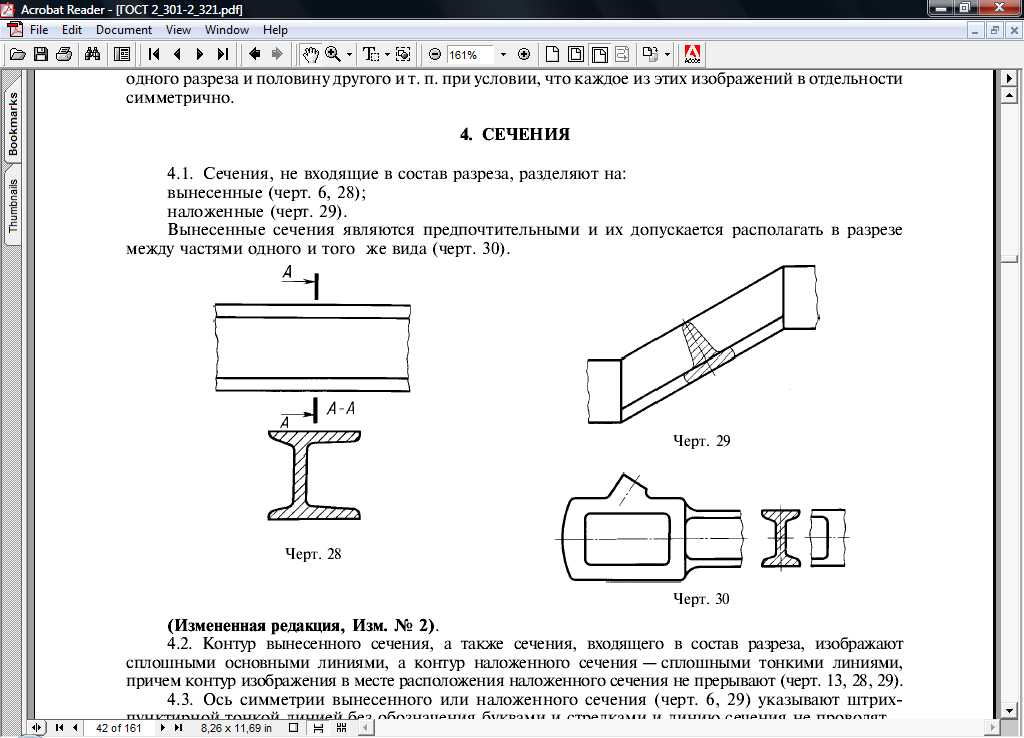 Инженерное геометрическое моделирование
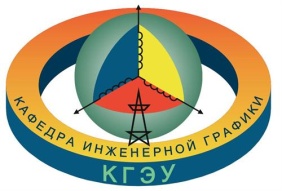 ГОСТ 2.305-2008  Изображения – виды, разрезы, сечения
СЕЧЕНИЕ 
На электронных моделях для указания расположения и направления взгляда на сечение следует использовать визуальное представление секущей плоскости. 
Контур изображения секущей плоскости изображают сплошными основными линиями, а контур наложенного сечения - сплошными тонкими линиями, причем контур изображения в месте расположения наложенного сечения не прерывают. 
Допускается выделять изображение  секущей плоскости цветом,  отличным от цвета изображения  предмета, если устройство отображения 
электронно-вычислительной
 машины это позволяет.
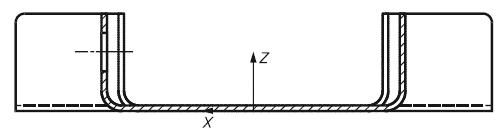 Инженерное геометрическое моделирование
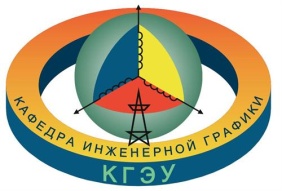 ГОСТ 2.305-2008  Изображения – виды, разрезы, сечения
СЕЧЕНИЕ 
Секущие плоскости, используемые в модели, должны быть однозначно идентифицированы, а все сечения должны быть выполнены в масштабе электронной модели.
Для указания направления
взгляда на сечение следует 
применять видимые 
стрелки. 
Допускается указывать 
направления взгляда 
на сечение.
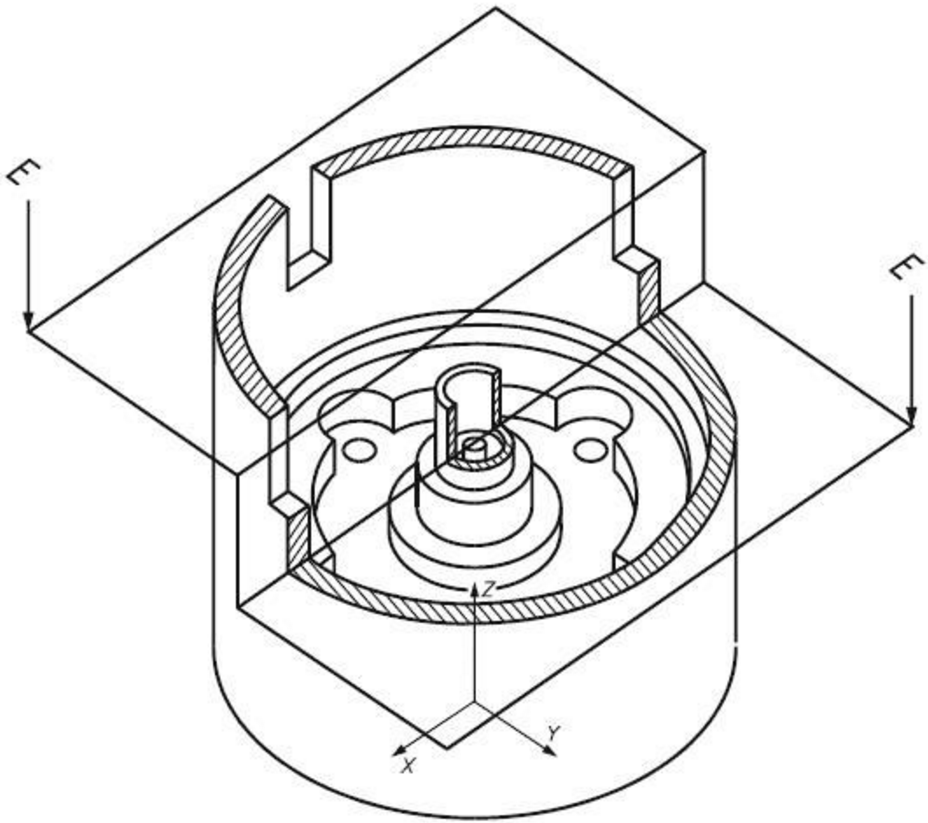 Инженерное геометрическое моделирование
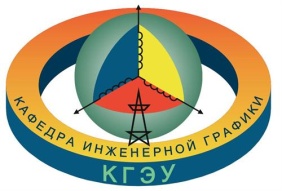 ГОСТ 2.305-2008  Изображения – виды, разрезы, сечения
СЕЧЕНИЕ 
На чертежах для несимметричных сечений, расположенных в разрыве (черт. 1) или наложенных (черт. 2), линию сечения проводят со стрелками, но буквами не обозначают.
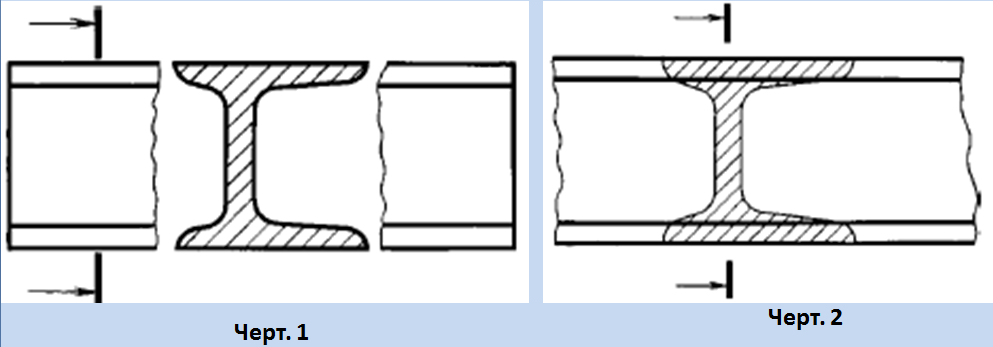 Инженерное геометрическое моделирование
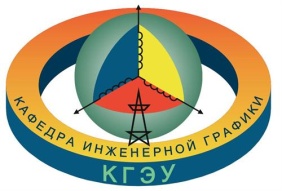 ГОСТ 2.305-2008  Изображения – виды, разрезы, сечения
СЕЧЕНИЕ 
Сечение по построению и расположению должно соответствовать направлению, указанному стрелками.
Допускается располагать сечение на любом месте поля чертежа, а также с поворотом с 
добавлением условного 
графического обозначения.
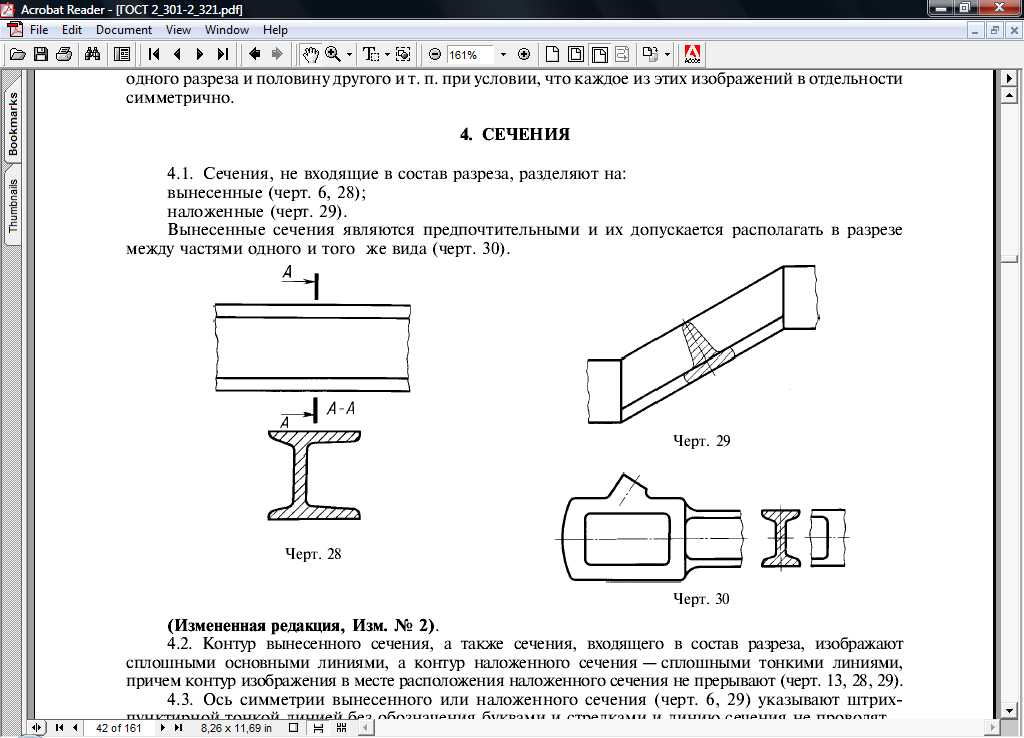 Инженерное геометрическое моделирование
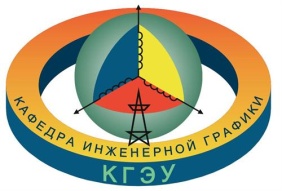 ГОСТ 2.305-2008  Изображения – виды, разрезы, сечения
СЕЧЕНИЕ 
Для нескольких одинаковых сечений, относящихся к одному предмету, линию сечения обозначают одной буквой и вычерчивают одно сечение.
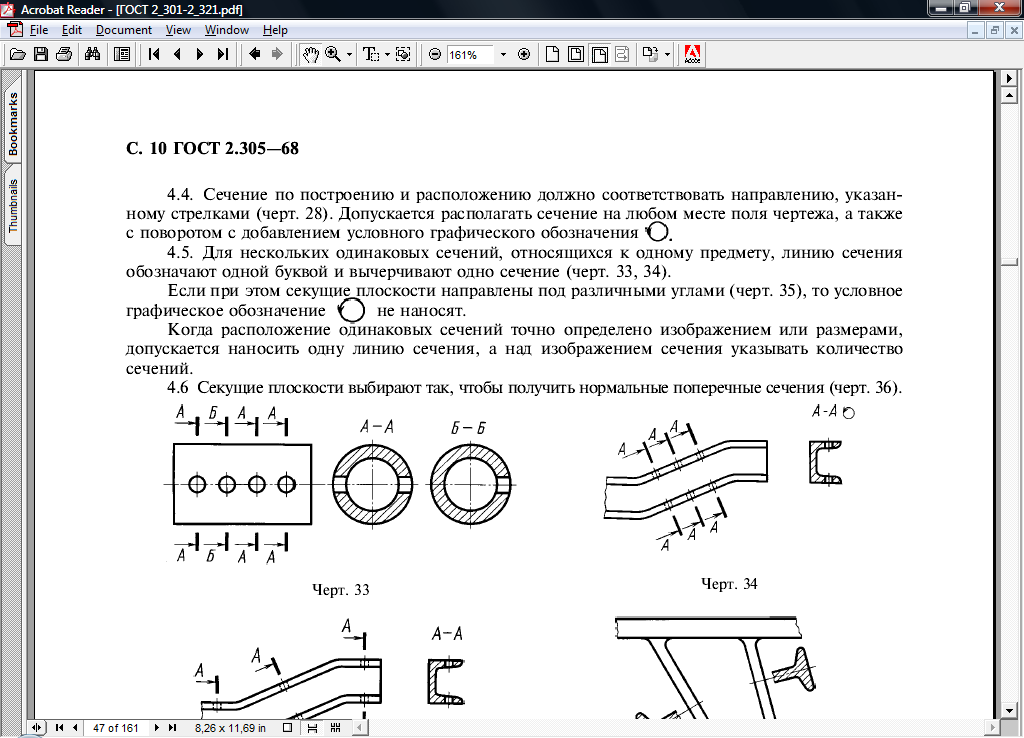 Инженерное геометрическое моделирование
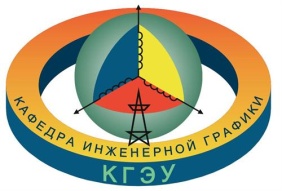 ГОСТ 2.305-2008  Изображения – виды, разрезы, сечения
СЕЧЕНИЕ 
Если при этом секущие плоскости направлены под различными углами, то условное графическое обозначение          не наносят.
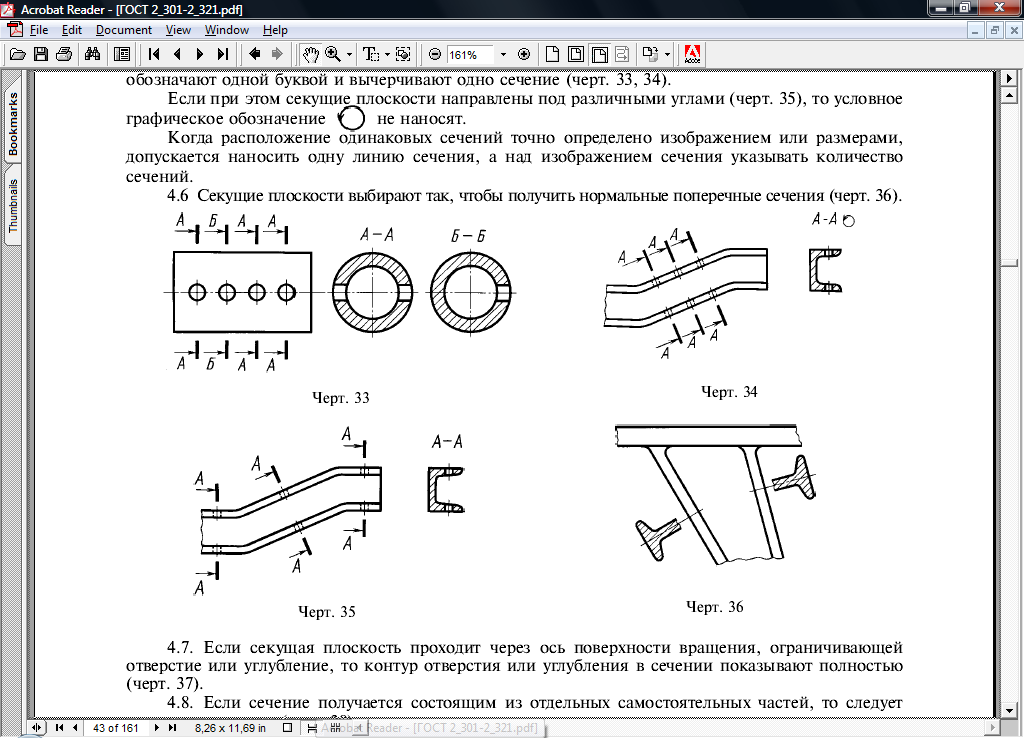 Инженерное геометрическое моделирование
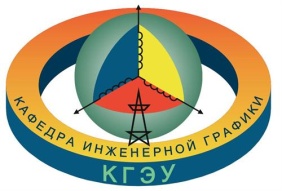 ГОСТ 2.305-2008  Изображения – виды, разрезы, сечения
СЕЧЕНИЕ 
Секущие плоскости выбирают так, чтобы получить нормальные поперечные сечения.
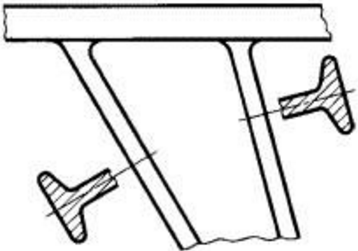 Инженерное геометрическое моделирование
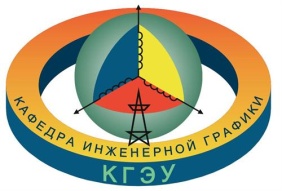 ГОСТ 2.305-2008  Изображения – виды, разрезы, сечения
СЕЧЕНИЕ 
Если секущая плоскость проходит через ось поверхности вращения, ограничивающей отверстие или углубление, то контур отверстия или углубления в сечении показывают полностью.
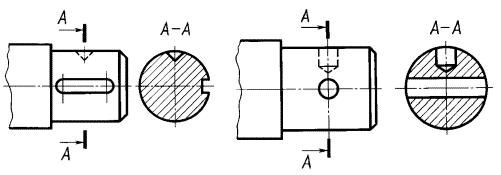 Инженерное геометрическое моделирование
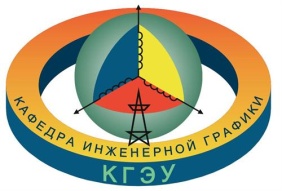 ГОСТ 2.305-2008  Изображения – виды, разрезы, сечения
СЕЧЕНИЕ 
Если сечение получается состоящим из отдельных самостоятельных частей, то следует применять разрезы
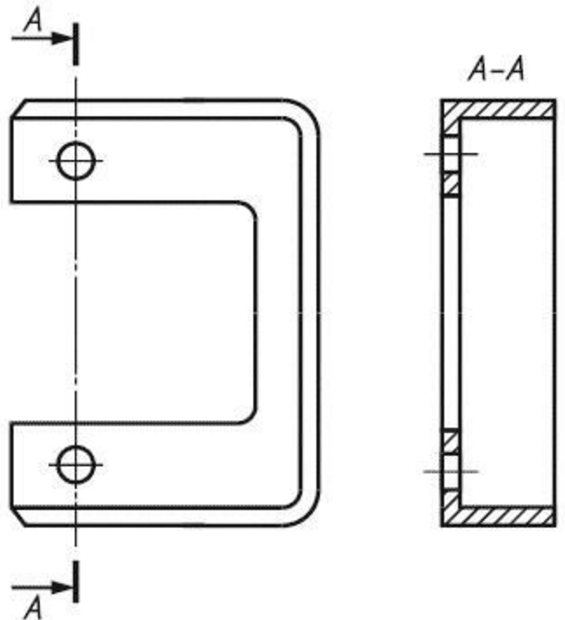 Инженерное геометрическое моделирование
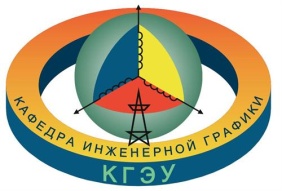 СЕЧЕНИЕ
1. Какое изображение предмета называется сечением?
2. Какие виды сечений вы знаете? В чем особенность их выполнения?
3. Как обозначаются сечения?
4. Когда следует применять на чертежах следующие типы сечений: наложенное (в разрыве), вынесенное (на продолжении следа секущей плоскости), вынесенное (на вынесенное на свободное поле чертежа),
5. Как указывают оси симметрии вынесенного и наложенного сечения?
6. В каких случаях указывают направление проецирования при построении сечения и как его отмечают, обозначают и располагают?
Инженерное геометрическое моделирование
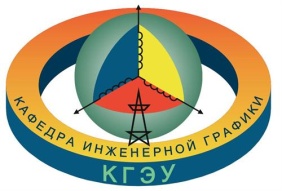 7. Как выбирают положение секущих плоскостей?
8. В каких случаях строят не сечение, а разрез?
9. Как обозначают несколько одинаковых сечений, относящихся к одному изображению?
10. Какие условности существуют при выполнении сечений?
11. Как выполняются штриховка в разрезах и сечениях?